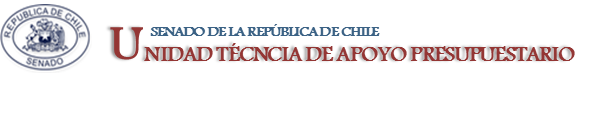 EJECUCIÓN PRESUPUESTARIA DE GASTOS ACUMULADAMARZO 2018PARTIDA 25:MINISTERIO DE MEDIO AMBIENTE
Valparaíso, mayo 2018
EJECUCIÓN PRESUPUESTARIA DE GASTOS ACUMULADA A MARZO DE 2018 PARTIDA 25 MINISTERIO DEL MEDIO AMBIENTE
Principales hallazgos

La ejecución el mes de marzo ascendió a $4.815 millones, equivalente a un 8,9%, superior al 8,2% registrado al mismo mes del año anterior  y superior  al  5,2% logrado en el mes de febrero, en consecuencia, la ejecución a partir del mes de marzo muestra una aceleración de la ejecución. 

Con ello, la ejecución acumulada al mes de marzo totalizó $10.551 millones, equivalente a un 19,7% de avance, en línea con el comportamiento de la ejecución presupuestaria del año anterior.

Al mes de marzo se observaron incrementos en la autorización de gastos, vía decretos de modificación presupuestaria, por $718., de los cuales $293 millones  se destinan a Prestaciones de Seguridad Social y $485 millones a Servicio de la Deuda, provenientes de operaciones de años anteriores, con una rebaja de $60 millones en Gastos en Personal.
2
EJECUCIÓN PRESUPUESTARIA DE GASTOS ACUMULADA A MARZO DE 2018 PARTIDA 25 MINISTERIO DEL MEDIO AMBIENTE
Principales hallazgos

Para el año 2018, el Ministerio del Medio Ambiente cuenta con un presupuesto de $53.923 millones, que se distribuyen en un 59% en Gastos en Personal, 21% en Bienes y Servicios de Consumo, 15% en Transferencias Corrientes y 4% en Adquisición de Activos No Financieros. En cuanto a los Servicios, el 55% se destina a Subsecretaría, mientras que el 25% va a Servicio de Evaluación de Ambiental y 18% de Superintendencia de Medio Ambiente.
3
EJECUCIÓN PRESUPUESTARIA DE GASTOS ACUMULADA A MARZO DE 2018 PARTIDA 25 MINISTERIO DEL MEDIO AMBIENTE
4
COMPORTAMIENTO DE LA EJECUCIÓN PRESUPUESTARIA DE GASTOS ACUMULADA A MARZO DE 2018 PARTIDA 25 MINISTERIO DEL MEDIO AMBIENTE
5
EJECUCIÓN PRESUPUESTARIA DE GASTOS ACUMULADA A MARZO 2018 PARTIDA 25 MINISTERIO DEL MEDIO AMBIENTE
en miles de pesos de 2018
Fuente: Elaboración propia en base  a Informes de ejecución presupuestaria mensual de DIPRES
6
EJECUCIÓN PRESUPUESTARIA DE GASTOS ACUMULADA A MARZO 2018 PARTIDA 25 MINISTERIO DEL MEDIO AMBIENTE RESUMEN POR CAPÍTULOS
en miles de pesos de 2018
Fuente: Elaboración propia en base  a informes de ejecución presupuestaria mensual de DIPRES
7
EJECUCIÓN PRESUPUESTARIA DE GASTOS ACUMULADA A MARZO 2018 PARTIDA 25. CAPÍTULO 01. PROGRAMA 01: SUBSECRETARÍA DEL MEDIO AMBIENTE
en miles de pesos de 2018
Fuente: Elaboración propia en base  a Informes de ejecución presupuestaria mensual de DIPRES
8
EJECUCIÓN PRESUPUESTARIA DE GASTOS ACUMULADA A MARZO 2018 PARTIDA 25. CAPÍTULO 02. PROGRAMA 01:  SERVICIO DE EVALUACIÓN AMBIENTAL
en miles de pesos 2018
Fuente: Elaboración propia en base  a Informes de ejecución presupuestaria mensual de DIPRES
9
EJECUCIÓN PRESUPUESTARIA DE GASTOS ACUMULADA MARZO 2018 PARTIDA 25. CAPÍTULO 03. PROGRAMA 01: SUPERINTENDENCIA DEL MEDIO AMBIENTE
en miles de pesos de 2018
Fuente: Elaboración propia en base  a Informes de ejecución presupuestaria mensual de DIPRES
10